PEMBELAJARAN SENI BUDAYA
SMP Kelas VII Semester 2
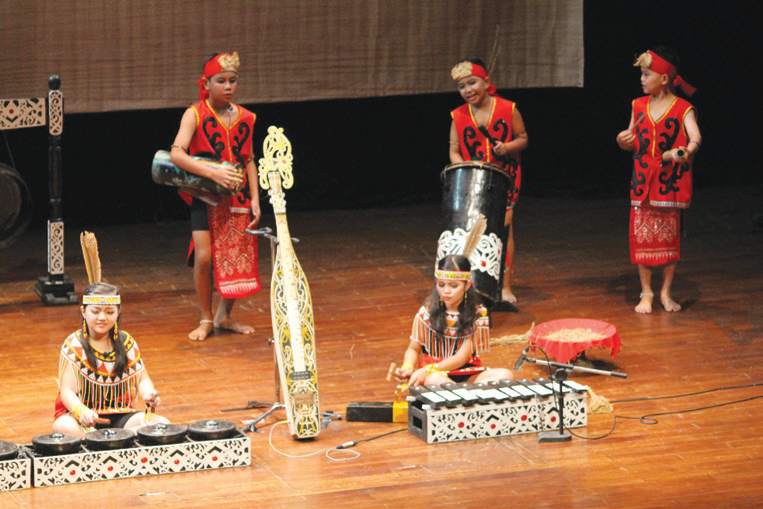 BAB 12 Materi Seni Musik
Memainka Alat Musik Campuran
Oleh:
Haris M., S. Pd. M. Pd.
Peta Kompetensi
Bermain Musik Ansambel
Teknik Bermain Alat Musik
Musik Ritmis, Musik Melodis, dan Musik Harmonis
Kelompok Alat Musik
Ansambel merupakan salah satu jenis penampilan dan permainan musik.
Pertunjukan ansambel, setidaknya memerlukan paling sedikit tiga alat musik berbeda.
Kekompakan dan keharmonisasian merupakan salah satu keunggulan pada ansambel.
Alat musik perkusi dapat dijadikan ansambel secara sederhana. 
Gambar-gambar di bawah ini merupakan alat musik yang dapat digabungkan dan menjadi permainan ansambel sederhana.
Pertunjukan Musik Tradisional dalam bentuk ansambel
Festival Musik Tradisi Nusantara di Taman Mini Indonesia Indah, Karya: Haris M., S. Pd. M. Pd. Foto Siswa dari SMP Angkasa Lanud Sultan Hasanuddin Gedung pertunjukan Sasono Langen BudoyoTMII Jakarta 2006
Festival NasionalMusik Tradisi Nusantara tahun 2006Sasono Langen Budoyo TMII  Jakarta, 19 s/d 21 Juli 2006Karya: Haris M., S. Pd. M. Pd
A. Menampilkan Musik Ansambel
1. Alat Musik Ritmis
	Alat musik ritmis adalah alat musik yang berfungsi sebagai pengiring melodi pokok. Alat ini ada yang bernada dan ada yang tidak bernada. Kamu sudah mengenalnya sejak kamu di sekolah dasar. Contohnya :
ringbell dan bedug.
2. Alat Musik Melodis
Alat musik melodis adalah alat musik yang berfungsi membawakan melodi suatu lagu. Contohnya
rekorder dan terompet
Terompet/Serunai, atau Puik-puik dalam Bahasa Makassar
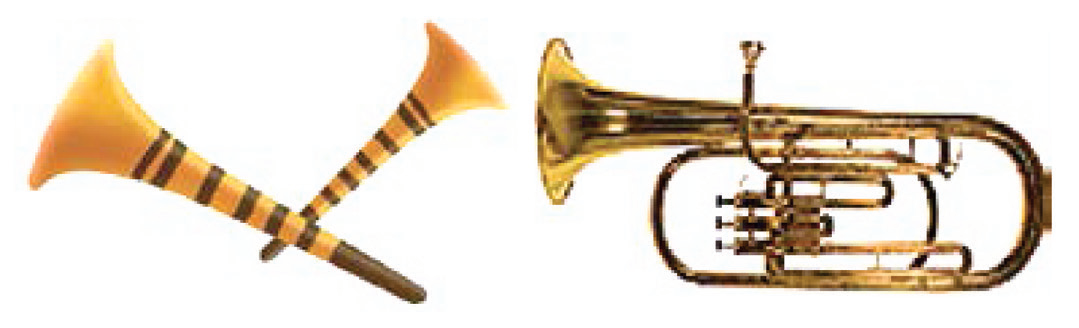 3. Alat Musik Harmonis
Alat musik harmonis banyak ragamnya, ada yang sumber bunyinya dawai, ada juga elektronik. Alat musik ini bisa digunakan untuk melodi pokok suatu lagu atau untuk mengiringi lagu. Yang termasuk alat musik harmonis, misalnya piano, elekton, organ, dan gitar.
Tugas seni musik
Tuliskan 10 jenis alat musik tradisional beserta asal daerahnya buatkan kolom seperti di bawah ini.
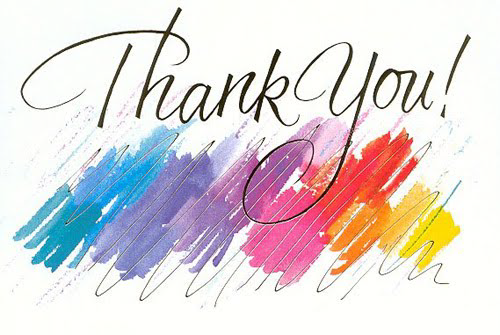